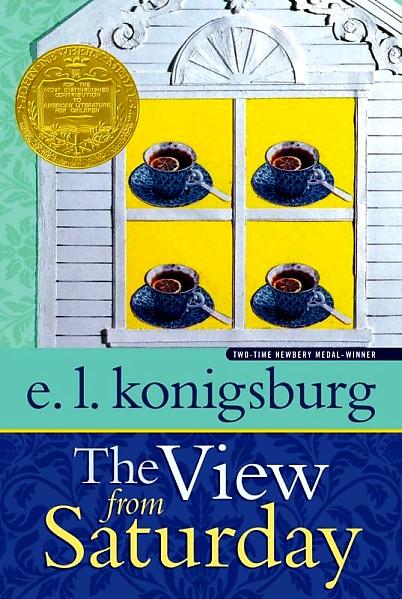 The ViewfromSatuRDAY
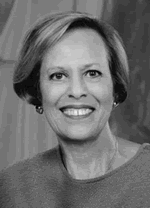 E. L. Konigsburg
[Speaker Notes: Have a tea party with the kids]
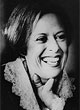 E. L. Konigsburg
Biography
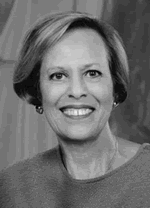 Chapter 1 pp1-4
Vocabulary
epiphany
brawn
decorum
lectern
benevolently
bated
calligraphy
Character Development
Setting the Scene
Point of View
How do you think Mrs. Olinski chose the people for her academic team?
Noah Writes a B & B Letter pp5-20
Vocabulary
domiciles
ironic
maimed
matron
Character Development
Setting the Scene
Point of View
How does Noah feel about his trip to Florida? Use evidence from the story to support your thinking.
What is a B & B letter?
How does the story in this chapter connect with the academic competition in the first chapter?
[Speaker Notes: Homophones presence/presents]
Chapter 2 pp21-24
Vocabulary
coiffed
timid
diversity
cripple
incandescently
Character Development
Point of View
Do you believe that Mrs. Oliniski is right when she says, “. . . that the word itself does not hurt, but the manner of its delivery can,”? Try to provide a connection or a specific example.
Research: What is the name given to that portion of the North Atlantic Ocean that is noted for its abundance of seaweed, and what is its importance to the ecology of our planet?
Nadia Tells of Turtle Love pp25-57
Vocabulary
de facto
terminally
atrociously
Character Development
Point of View
How did Nadia feel about her trip to Florida? Did her feelings change throughout her visit? Explain.
How are the turtles like Nadia? Explain using evidence from the story to support your thinking.
[Speaker Notes: Could make gourd turtles like we did in 2nd grade]
Chapter 3 pp58-60
Vocabulary
refrained
Character Development
Point of View
How are all of the characters connected in the story?
Research: What famous American women are associated with the following places in New York State and why are they important?
Seneca Falls
Homer
Rochester
Auburn
Ethan Explains the B and B Inn pp61-93
Vocabulary
nonchalantly
suffragette
itinerant
trestle
paraplegic
protruding
chanteuse
Character Development
Point of View
What did Ethan gain at Sillington House? What did he lose?
If you could live one day of your life over again, what day would it be? And why?
Chapter 4 pp94-98
Vocabulary
spontaneous
suppressed
admonish
acronym
Character Development
Point of View
Why do you think the first part of chapter four mirrors what was said in the first part of chapter 3?
How will The Souls help Mrs. Olinski?
Give at least two examples of acronyms that have entered our language.
Idioms:
Stand on your own two feet
You don’t have a leg to stand on
Give her a lift
Julian Narrates When Ginger Played Annie’s Sandy pp99-118
Vocabulary
salivating
consume
Character Development
Point of View
Idioms
Why do you think that The Souls have kept their friendship a secret at school?
Why did Julian choose not to let Arnold eat the drugged dog treats? Why did Julian then walk up to Hamilton Knapp in front of Knapp’s mother, the vet, and return the treats?
Chapter 5 pp119-125
Vocabulary
dictatorial
malice
Character Development
Point of View
Do you think Mrs. Olinski believes that Julian was the one to write cripple on the board the first day of school? Explain.
Why was Mrs. Olinski suddenly enraged and jealous when she arrived at Sillington House?
How did she choose the four members of her academic team?
Chapter 6 pp126-131
Vocabulary
conferred
trounce
profound
culled
vanquished
trajectory
ambled
Character Development
Point of  View
Why did The Souls stick out their arms and legs into the aisle as Hamilton and Jared returned to their seats?
Chapter 7 pp132-138
Vocabulary
sovereign
rendered
caryatids
translucence
anemia
sentinels
phalanx
Character Development
Point of View
Why was this particular victory the sweetest?
[Speaker Notes: Allusion Hecate’s soul]
Chapter 8 pp139-145
Vocabulary
adorn
incarnation
Character Development
Point of View
What did Mrs. Olinski discover when she had tea at Sillington House?
Chapter 9 pp146-149
Vocabulary
precedent
Character Development
Point of View
Why did Mrs. Olinski drive to Albany with Mr. Singh and Julian? Why didn’t she drive the rest of the team?
What is important about this chapter?
Chapter 10 pp150-154
Vocabulary
parched
frieze
Character Development
Point of View
Do you think it takes more courage to be a passenger? Explain.
When and where did the journey for The Souls begin? For Mrs. Olinski?
Why does the chapter end with the sentence, “And then it was all over,”?
Chapter 11 pp155-159
Vocabulary
spite
Character Development
Point of View
Mr. Singh tells of Noah’s journey to Century Village, of Nadia’s to the Sargasso Sea, of Ethan’s ride on the school bus, but never directly reveals what Julian’s journey was. What do you think it is? What has been Mrs. Olinski’s journey?
How did Mrs. Olinski choose the four members for her academic team? Do you think she has figured it out yet?
Chapter 12 pp160
Vocabulary
Character Development
Point of View
Why did The Souls and Mrs. Olinski choose each other?
Final thoughts?
Novel Projects
Response to Literature: Theme
Narrative
Adventure The Souls have one Saturday
Mrs. Olinski’s accident
The Souls’ journey through middle school
Persuasive
Letter requesting to be a member of The Souls
As a parent requesting Mrs. Olinski to be your child’s teacher next year